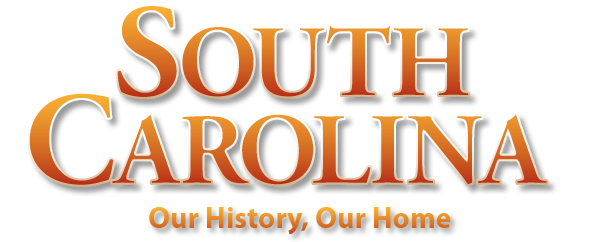 Chapter 14: World War II, Cold War, and Civil Rights
STUDY PRESENTATION
© 2022 Clairmont Press
Section 1: World War II 
Section 2: South Carolina in the War
Section 3: The End of the War
Section 4: The Beginning of the Civil Rights Movement
2
Section 1: World War II
Essential Question: How did World War II set the stage for change in American society?
3
Section 1: World War II
What terms do I need to know? 
Axis Powers
Allied Powers
Lend-Lease Act
ration
4
Europe Goes to War
After WWI, economic turmoil in Germany, Japan, and Italy led to extreme nationalist parties the invasion of neighboring countries.
War was declared on Germany by Britain and France when Germany invaded Poland. 
Germany, Japan, and Italy united to form the Axis powers.  
Britain, France, Canada, Australia, and eventually the Soviet Union, China, the U.S. and 60 other countries formed the Allied Powers.
5
Response of the United States
They supported Britain
First peacetime draft
The United States increased production of guns, fabric, food and other things that were necessary during wartime.
Lend-Lease Act
6
America Enters the War
Pearl Harbor
Surprise attack by Japanese
December 7, 1941
U.S. declaration of war
Two years after war began in Europe
Worldwide deployment of Navy
Bombing of bases, camps by Army Air Corps
New Technology
Most destructive war in history
Nuclear weapons were developed
7
The Homefront
Production miracles in industry and agriculture
Automobile plants shifted to the manufacture of tanks, trucks, and planes.
Production doubled that of Axis Powers
James Byrnes
Left U.S. Supreme Court to become chief of war mobilization
Called “assistant president”
8
The Wartime Economy
The war decreased unemployment; there were even labor shortages.
Scarcity of civilian goods
Civilians had ration stamps to exchange for food and other supplies that soldiers would potentially need.
Federal spending
All classes prospered
Farm income quadrupled
Personal savings increased
Federal war expenses
Heavy taxes paid half
Half by borrowing (savings bonds)
9
Social Changes
Population Shifts
Rural to urban
Housing shortages
Cultural changes
Women entered paid workforce
Rise in marriage rate due to prosperity and deployment
Divorce rate rose (banned in S.C.)
Health improvements
Due to higher wages and military health care
Increased doctor training
10
Race and War
Most African Americans in service units
One segregated unit of African American fliers was the Tuskegee Airmen.
Housing and job discrimination at home
More opportunity, but still unequal
Great Migration moved race problems to the north
Return to Main Menu
11